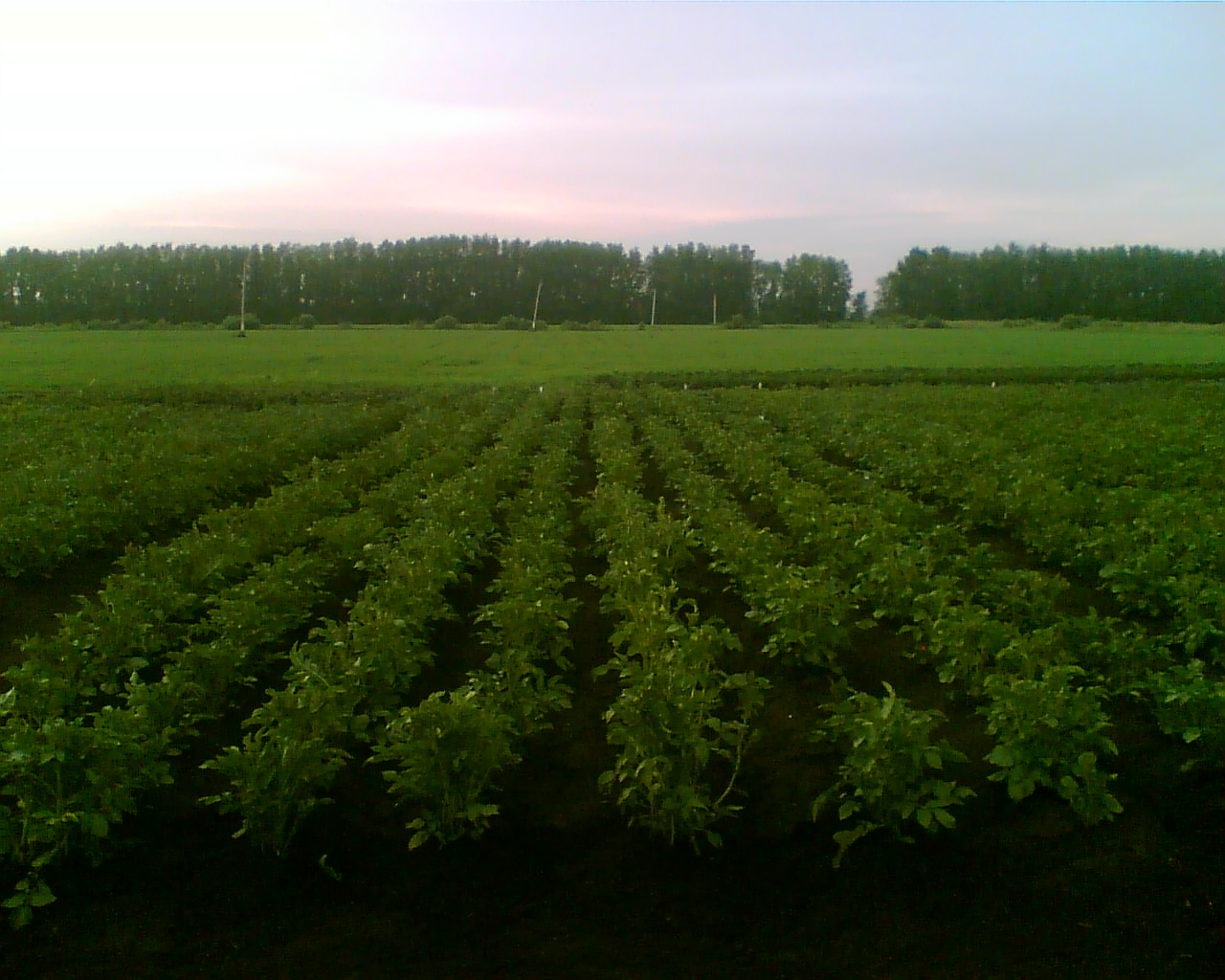 ВЛИЯНИЕ СИДЕРАЛЬНЫХ УДОБРЕНИЙ И РЕГУЛЯТОРА РОСТА РОСТОК НА РОСТ, РАЗВИТИЕ И УРОЖАЙНОСТЬ РАННЕСПЕЛЫХ СОРТОВ КАРТОФЕЛЯ В ЛЕСОСТЕПНОЙ ЗОНЕ ТЮМЕНСКОЙ ОБЛАСТИ
д.с.-х.н., профессор ГАУ Северного Зауралья, г. Тюмень
Логинов Юрий Павлович
Площадь посева, урожайность и валовой сбор картофеля в Западной Сибири, 2015 г.
ЗАПАДНАЯ СИБИРЬ
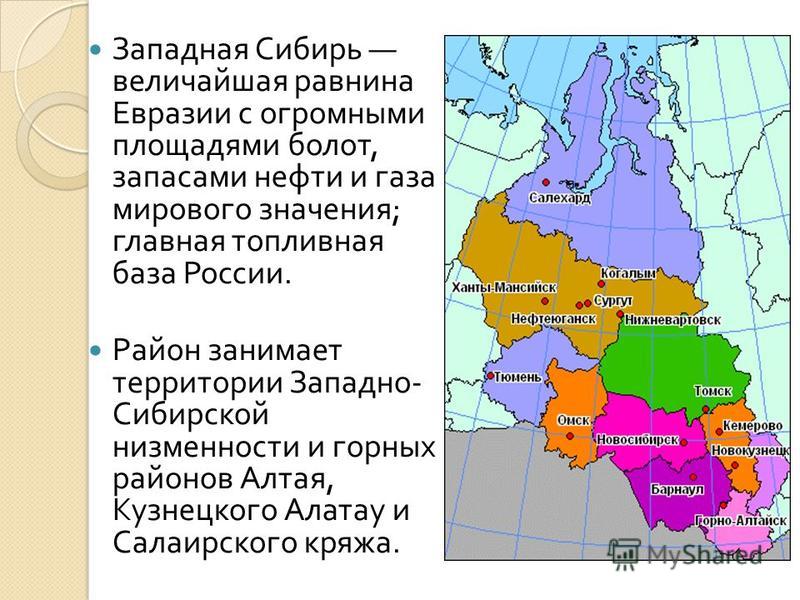 - отечественной селекции – 49 (83,1 %)
- зарубежной селекции – 10 (16,9 %)
- сибирской селекции – 29 (49,1 %)
- раннеспелые – 23 (39 %);
- среднеранние – 20 (34 %);
- среднеспелые – 15 (25,4 %);
- среднепоздние – 1 (1,6 %).
Динамика развития картофелеводства в Тюменской области, 1913-2017 гг.
Общая площадь территории Тюменской области - 1464173 км². Численность населения – 3,7 млн. чел.
Площадь посадки картофеля – 29 тыс. га., в том числе в частном секторе – 20 тыс. га и 9 тыс.га в с.-х. предприятиях.
Средняя урожайность по области – 24,2 т/га.
 Валовое производство – 696 тыс. тонн.
 Арофирма КРиММ имеет площадь посадки картофеля -2,3 тыс. га, урожайность – 44,7 т/га, валовое производство – 103 тыс. тонн.
На одного человека производится 220 кг. картофеля.
 Обеспеченность населения составляет 157 %.
Тюменская область
- отечественной селекции – 14 (77,7 %).
- зарубежной  селекции – 4 (22,3 %).
- сибирской селекции – 8 (44,4 %).
- раннеспелые – 6 (33,3 %).
- среднеранние – 8 (44,4 %).
- среднеспелые – 4 (22,3 %).
Рисунок 1 - Продолжительность межфазных периодов сортов картофеля в зависимости от сидеральных удобрений, 2013-2017 гг.
Рисунок 2 - Влияние сидеральных культур на площадь листьев раннеспелых сортов картофеля, 2013-2017 гг.
Таблица 1 - Влияние сидеральной культуры на устойчивость сортов картофеля к болезням, 2013-2017 гг.
Примечание: 3 балла – низкая устойчивость, 5 – средняя, 7 – высокая, 9 – очень высокая.
Рисунок 3 - Масса ботвы скороспелых сортов картофеля в фазу цветения в зависимости от сидеральных культур, 2013-2017 гг.
Таблица 2 - Урожайность сортов картофеля в зависимости от сидеральных удобрений, 2016-2017 гг.
Рисунок 4 - Влияние сидеральных культур на товарность клубней сортов картофеля, 2013-2017 гг.
Таблица 3 - Качество клубней сортов картофеля в зависимости от сидеральной культуры, 2013-2017 гг.
Рисунок  5 - Потеря урожая  при зимнем хранении, 2013-2017 гг.
Рисунок 6 - Рентабельность выращивания сортов картофеля в зависимости от сидеральной культуры, 2013-2017 гг.
Таблица 4 - Влияние регулятора роста Росток на урожайность и качество клубней сортов картофеля, 2015-2017 гг.
сидеральная культура рапс
Рисунок 7 – Влияние препарата Росток на рентабельность сортов картофеля, 2015-2017 гг.
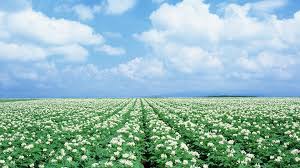 СПАСИБО ЗА ВНИМАНИЕ!!!